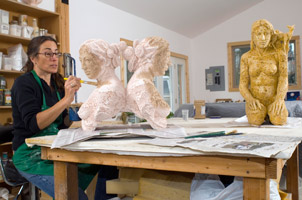 Adrian Arleo
http://adrianarleo.com/
2.2
Arleo’s studio and the pieces she creates there, straddle the natural world and the world that man has constructed. Nature is invited in.
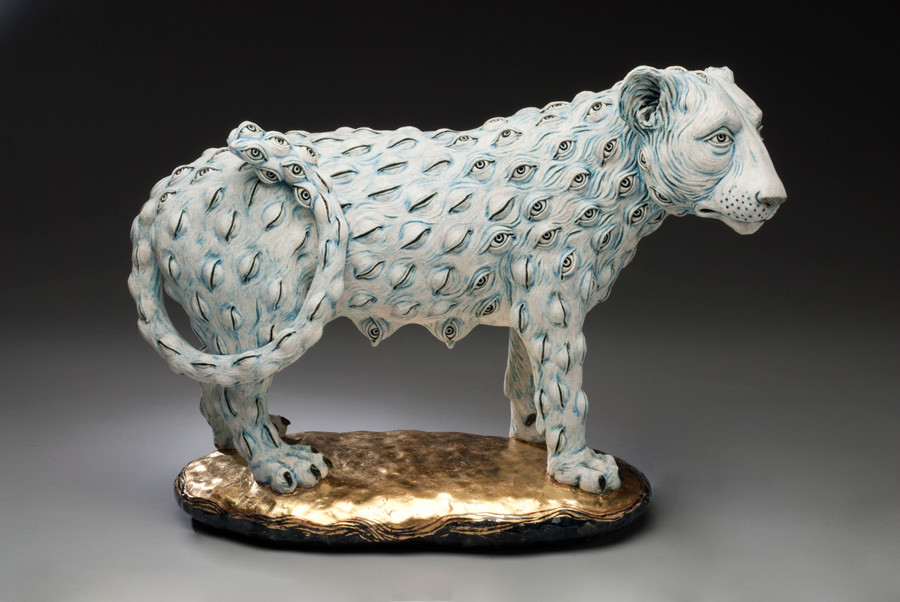 "Lion - Awareness Series" 2011, 20 x 27 x 12"
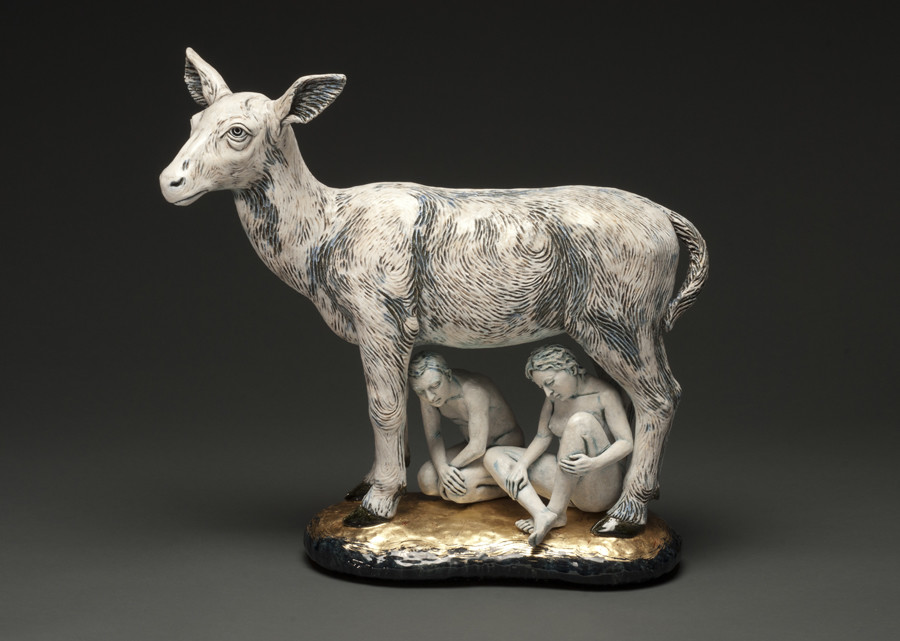 "Canopy, Variation of Romulus and Remus" 2011, 25 x 27 x 14"
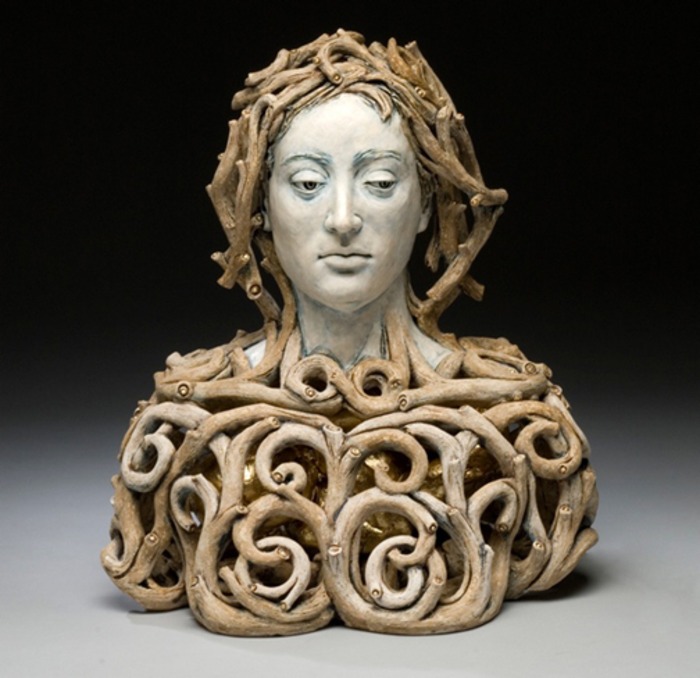 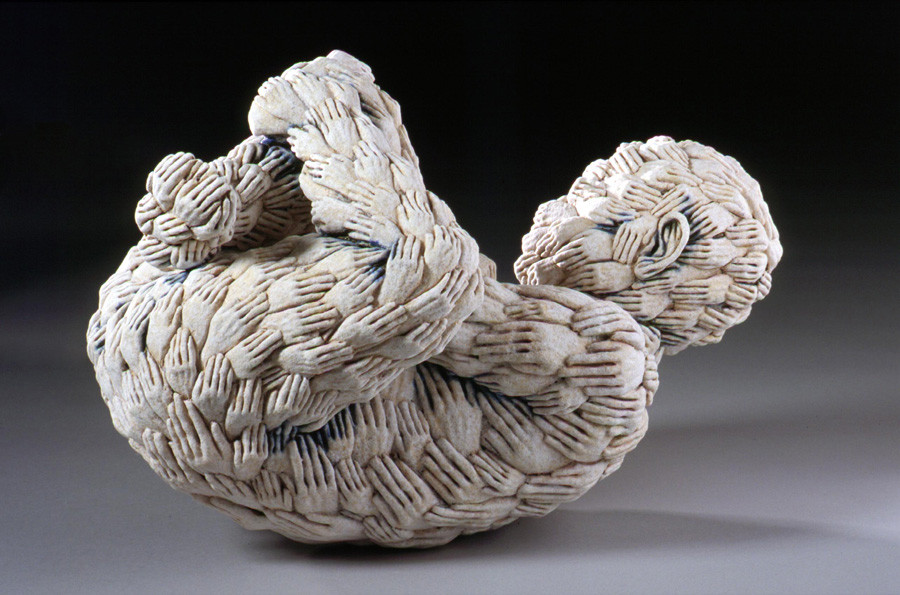 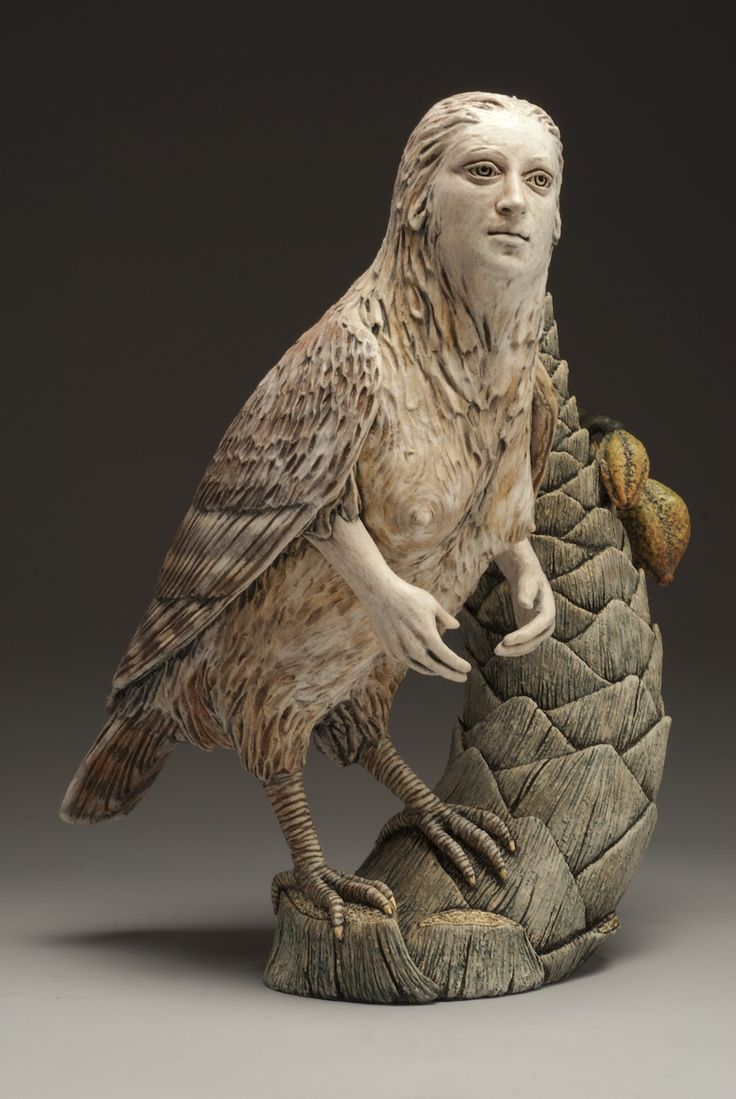 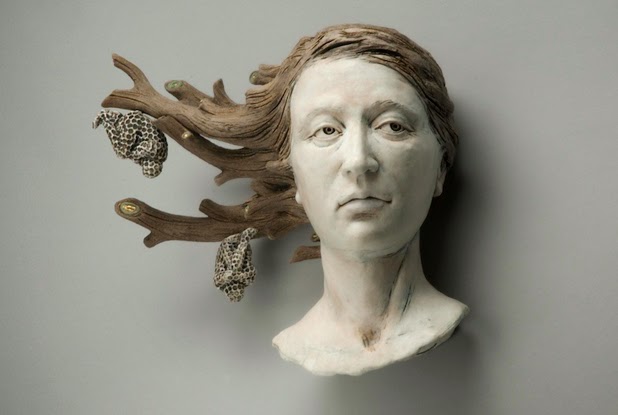 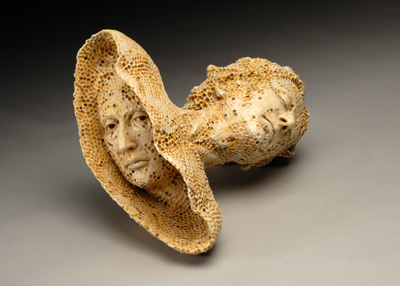 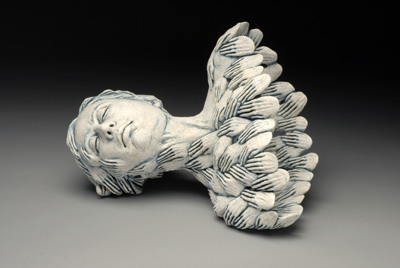 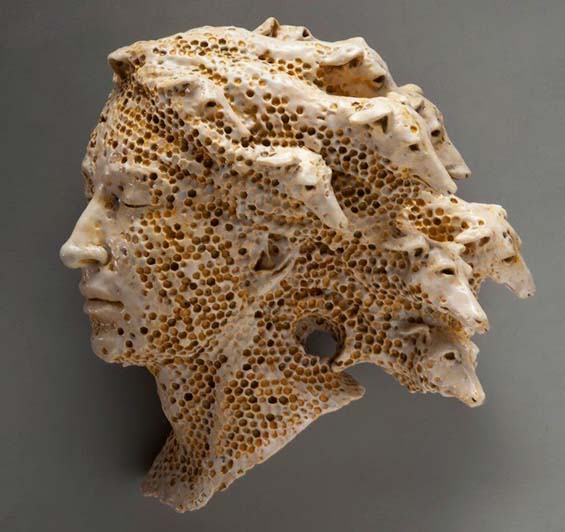 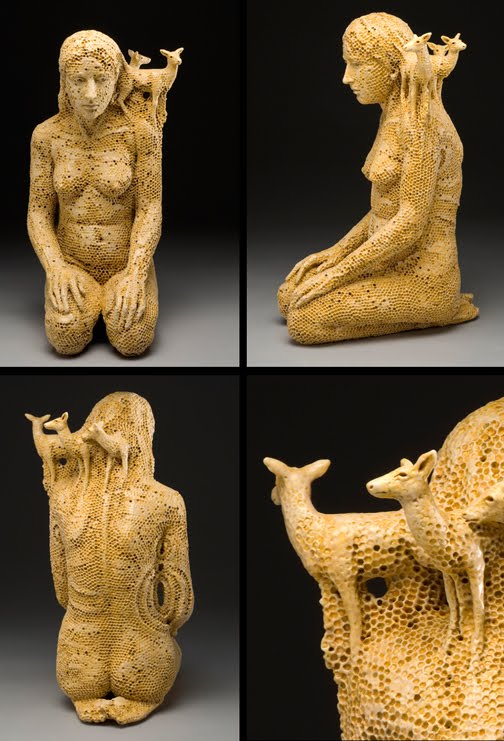 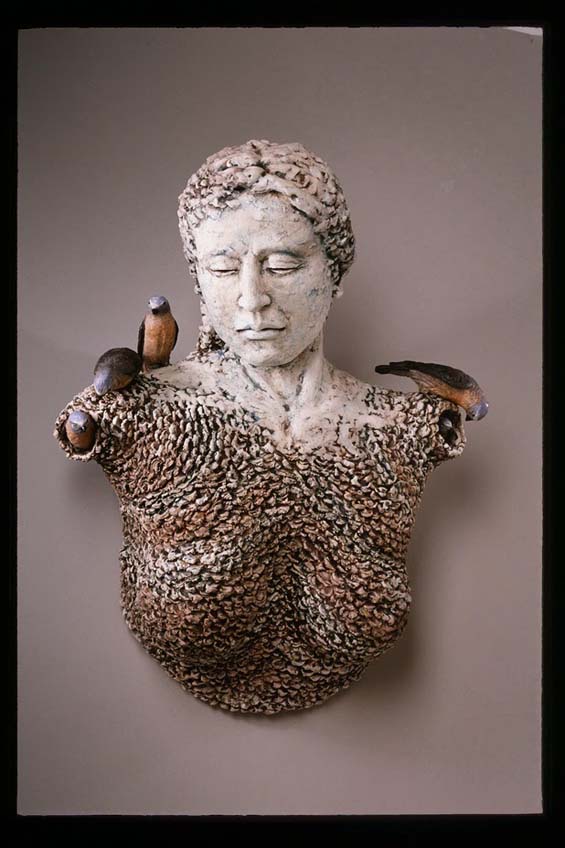 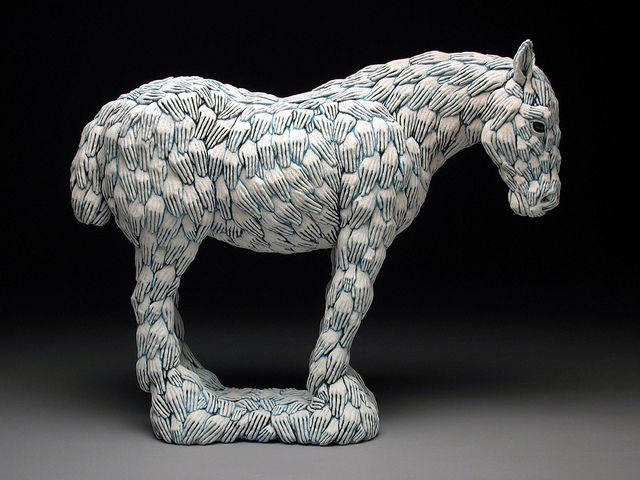 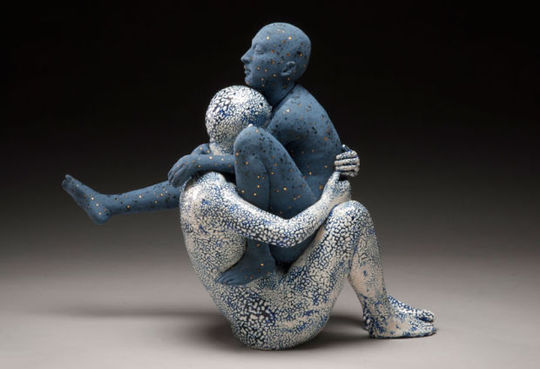 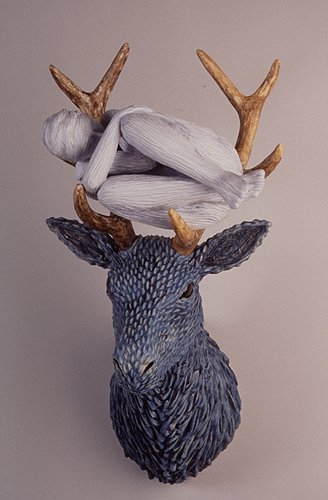 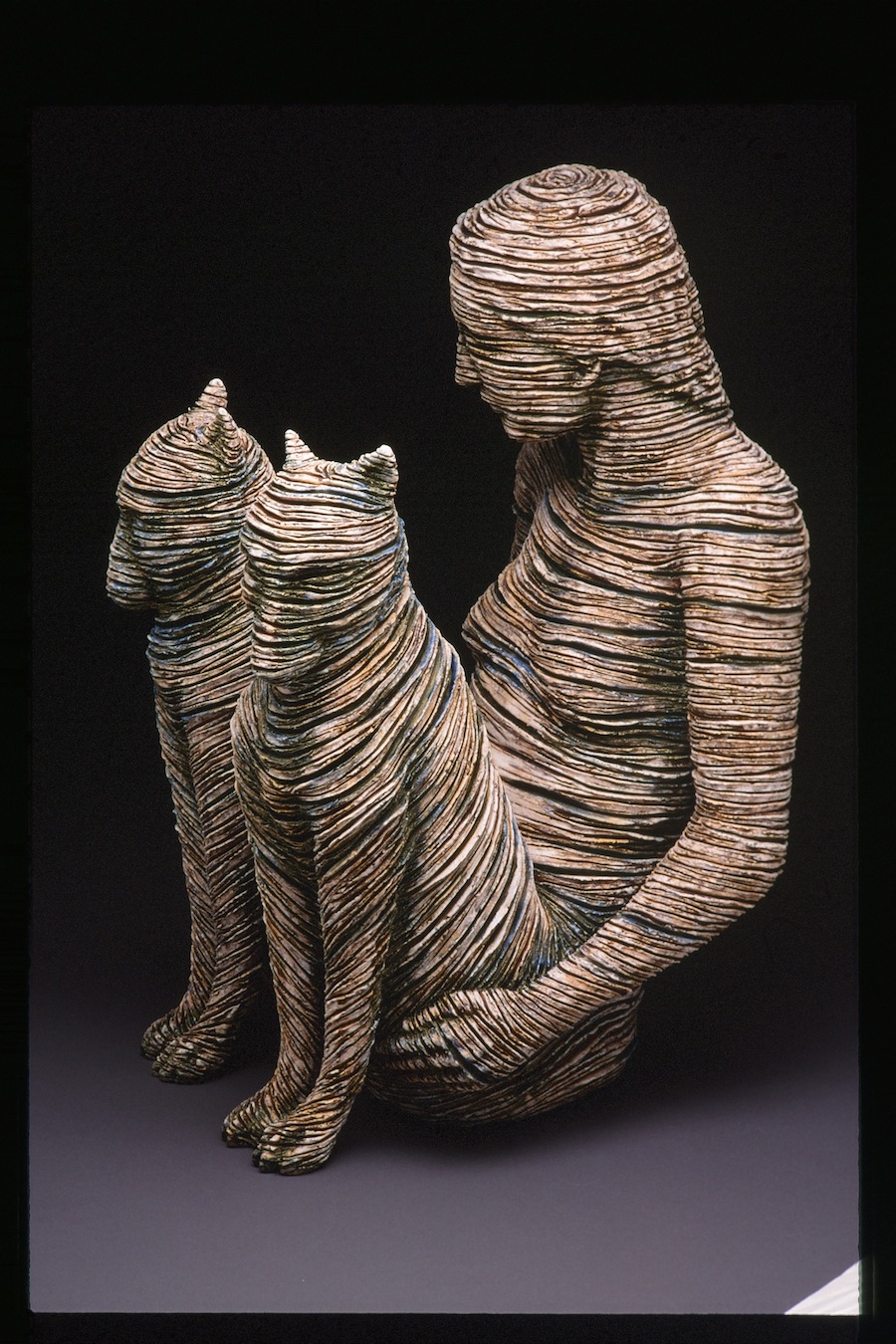 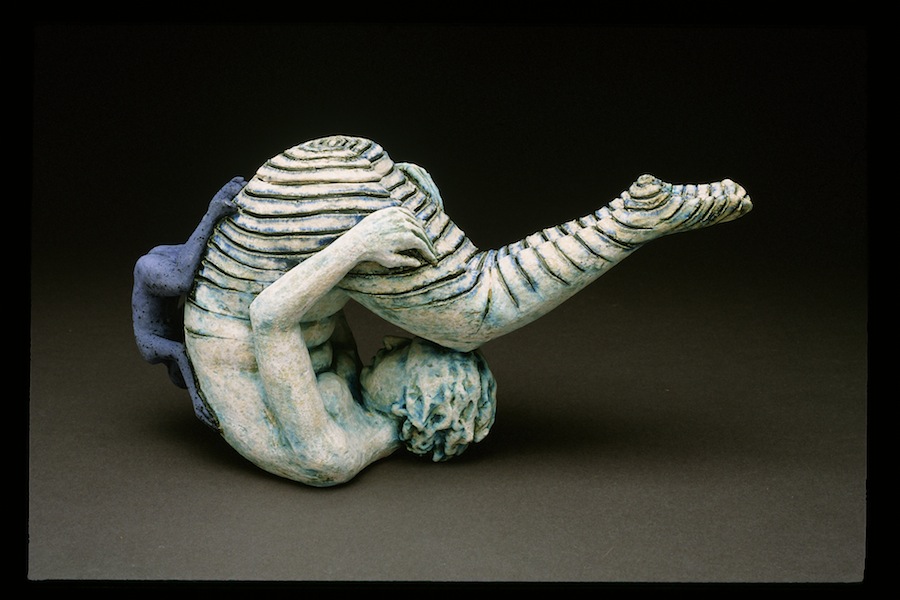 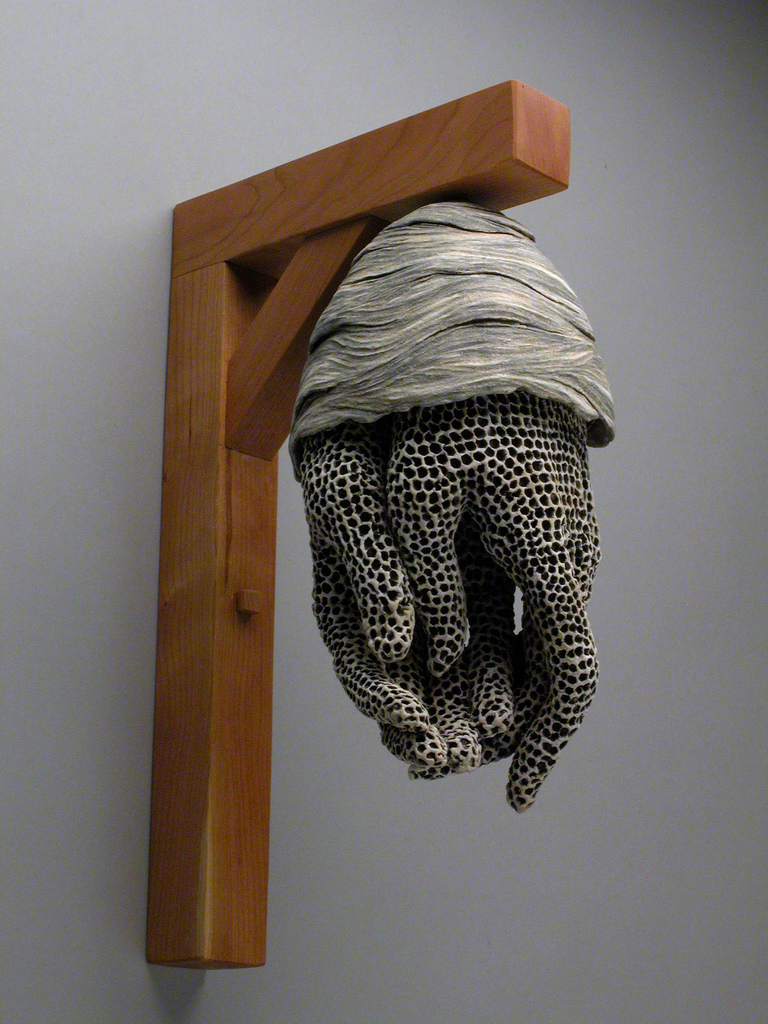 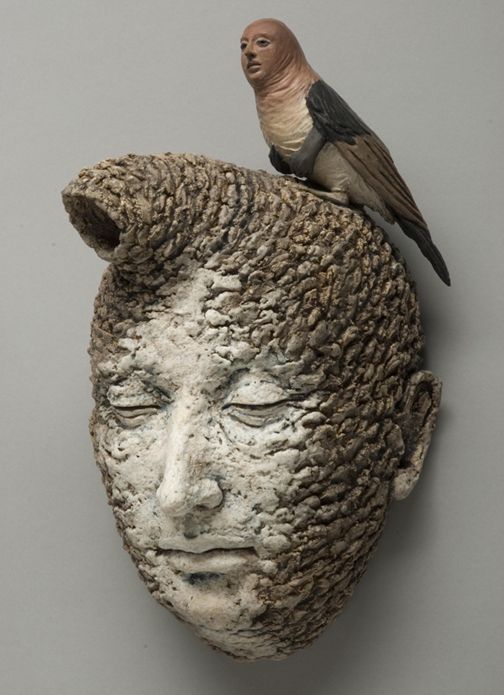 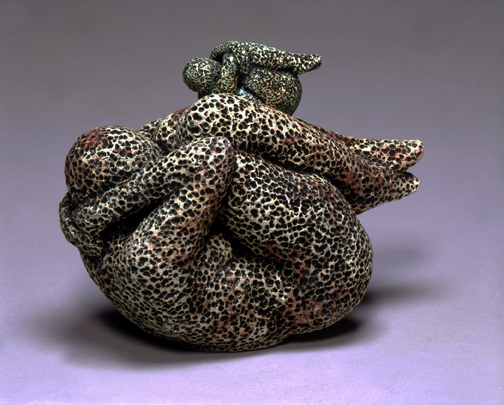 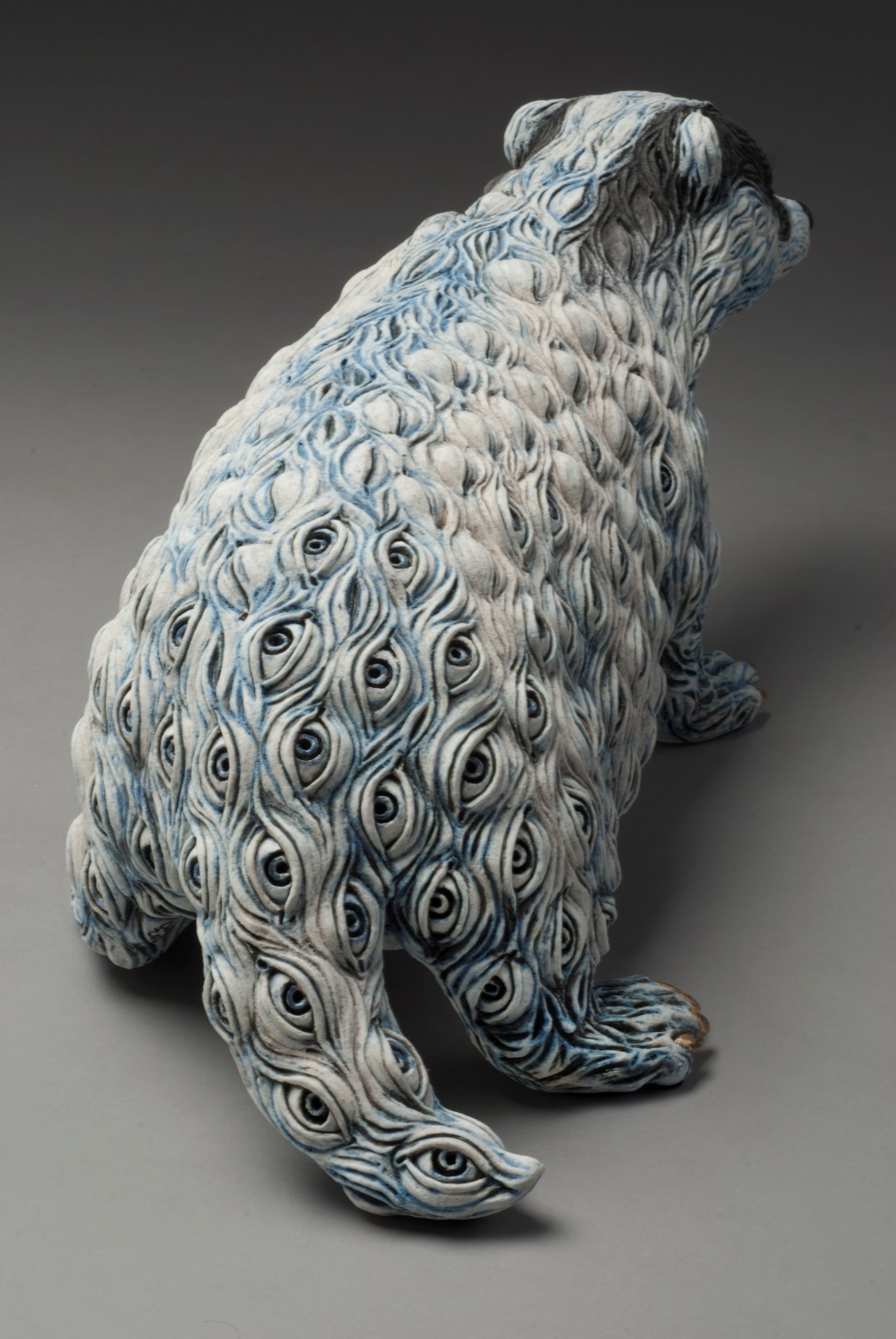 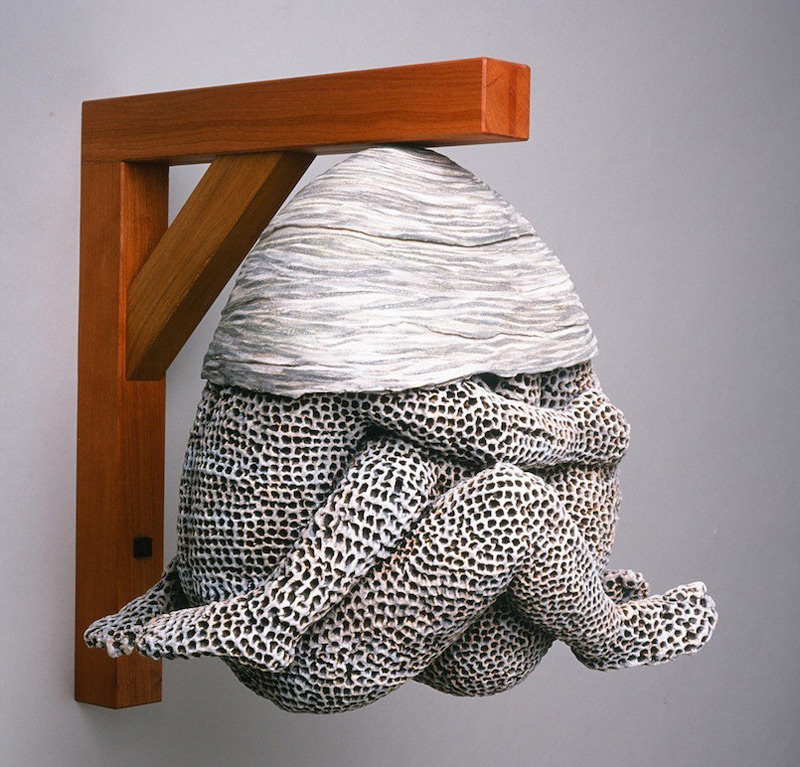 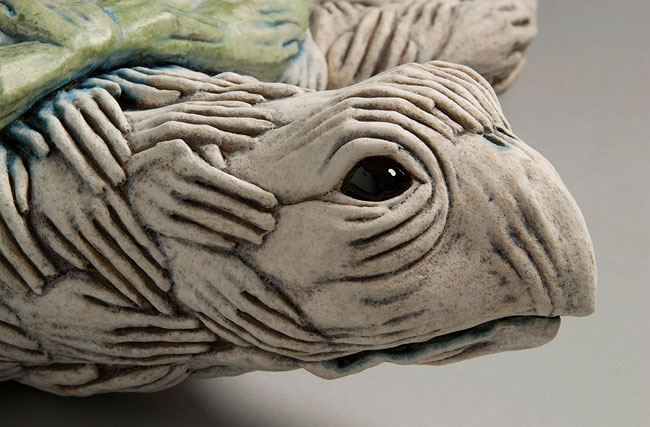 Adrian Arleo
What is her motivation?
How does she connect nature and humans?
Ask her one question.